(Easy Go)
The sixth aortic arch: (the pulmonary arch) it forms the pulmonary arteries. The connection of the Rt. sixth arch and the Rt dorsal aorta will disappears, while the connection of the 6th arch with the dorsal aorta forms the ductus arteriosus on the left side.
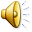 (Easy Go)
During the development of the aortic arches, there will be disappearance of the following:
1.the bilateral dorsal aortae between the 3rd and the 4th arches (called the carotid arch).
2.the Rt dorsal aorta between the origin of the Rt 7th intersegmental artery and the junction with the left dorsal aorta.
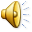 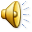 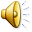 (Easy Go)
Also during this developemtal period, the heart descends from the neck to the thoracic cavity, as a result of that, the following two changes occur:
1.the Lt subclavian artery (originating from the 7th intersegmental artery) become nearer to the left common carotid artery.
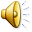 (Easy Go)
2. recurrent laryngeal nerve (which is the nerve of the 6th pharyngeal arch) hooks around the distal part of the left 6th arch (forming the ductus arteriosus) to reach the larynx. 
On the right side, the nerve hook ascends superiorly because of the disappearance of the distal part of the 6th aortic arch, thus hooking around the Rt subclavian artery.
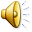 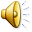 The vitelline arteries:
  These are a number of paired vessels, supplying the yolk sac. Later on these arteries will supply the derivatives of the gut tube, by forming the celiac trunk, the superior & inferior mesenteric arteries.
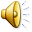 The umbilical arteries:
  These are the two branches of the dorsal aorta, connect during the 4th wk with the common iliac arteries & loose its initial connection with the dorsal aorta. 
After birth the umbilical artery form the internal iliac artery & the sup. vesical arteries. The distal parts of the umbilical a., is obliterated forming the medial umbilical ligament.
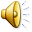 Abnormalities of the arterial system:
Patent ductus arteriosus:
 It occurs either alone or with: 
tetralogy of Fallot, 
 transposition of great blood vessels, 
pulmonary valve atrasia, 
aortic valve atresia, 
pre-ductal coarctation of aorta, 
or interrupted aortic arch.
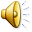